Developing Youth Teams
Linda Garton and John Loveless
1
Why?
Safeguarding requirements make it far too difficult
There are no young ringers in our area
It’s a waste of time … they will be going off to university soon
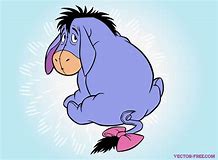 I haven’t got time
They are too busy
2
Why?
It’s fun fun 
fun fun fun!
We need to teach and retain young ringers to secure the future of ringing!

Young ringers enjoy ringing with other young ringers.

More likely to keep them if they ring with other young ringers
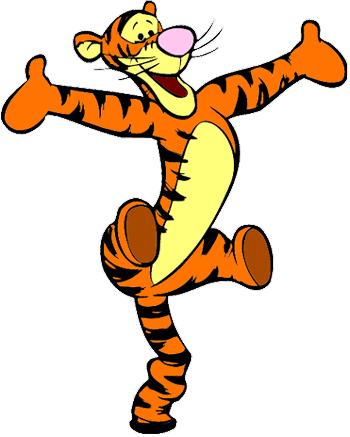 It will also be:	hard work
	time consuming.
	frustrating at times

But developing a youth team might just be the best and most rewarding thing you do in your ringing career!

(You may already be doing it!)
3
Our focus for today:
Youth teams at a local level: 
	Case studies: Campton and Clifton, Bedfordshire
   Youth teams at an association/ county level : 
	Case Study: Bedfordshire Young Ringers
   Ringing World National Youth Contest (RWNYC) 
   Survey of RWNYC Teams	

….. Then some time for questions and to share ideas
4
Developing a youth group as part of a local band
Campton and Clifton Bedfordshire
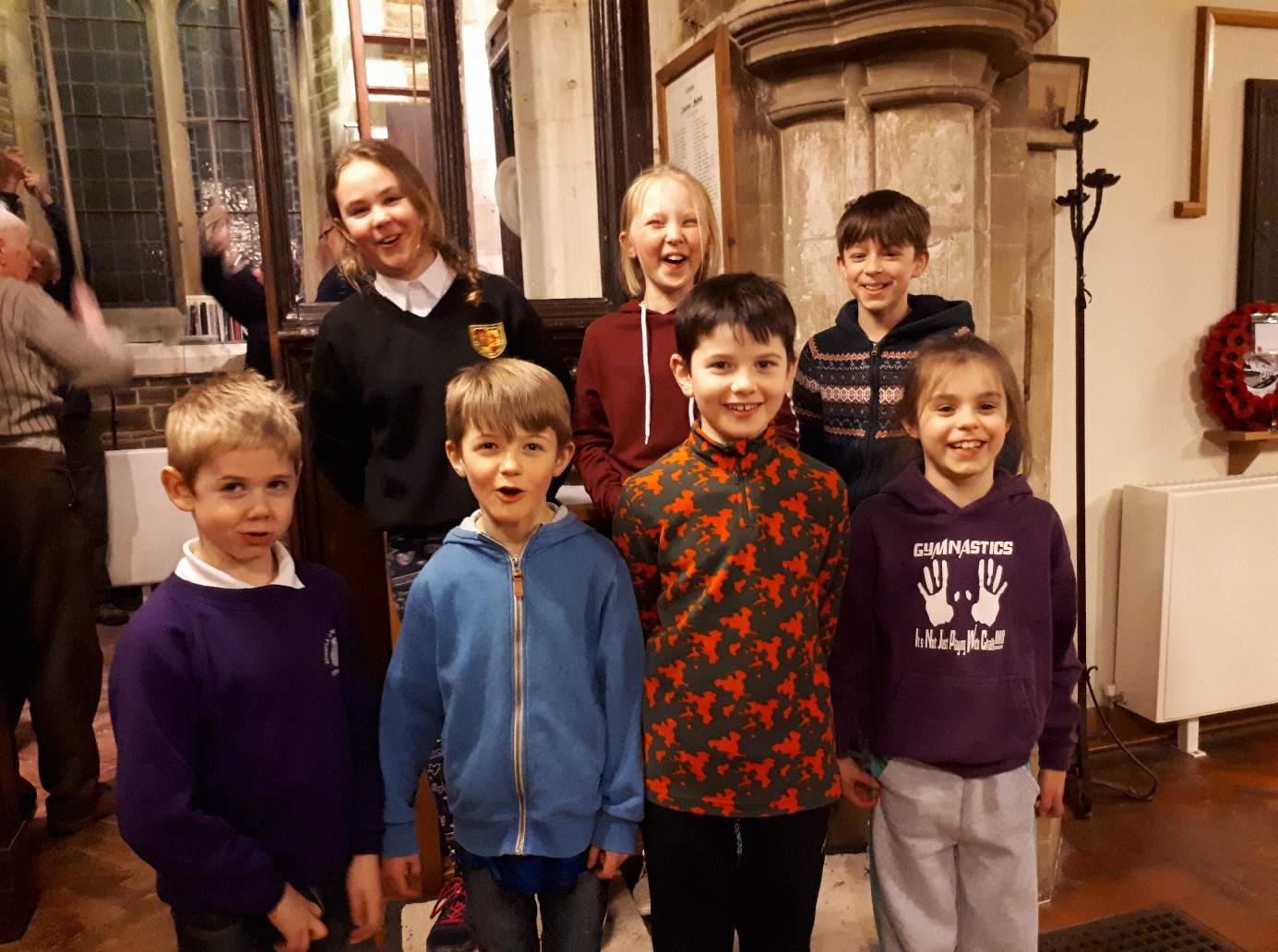 How have we recruited young ringers?

What do we do once we’ve got them?
5
Developing a youth group as part of a local band
Factors which have helped us:
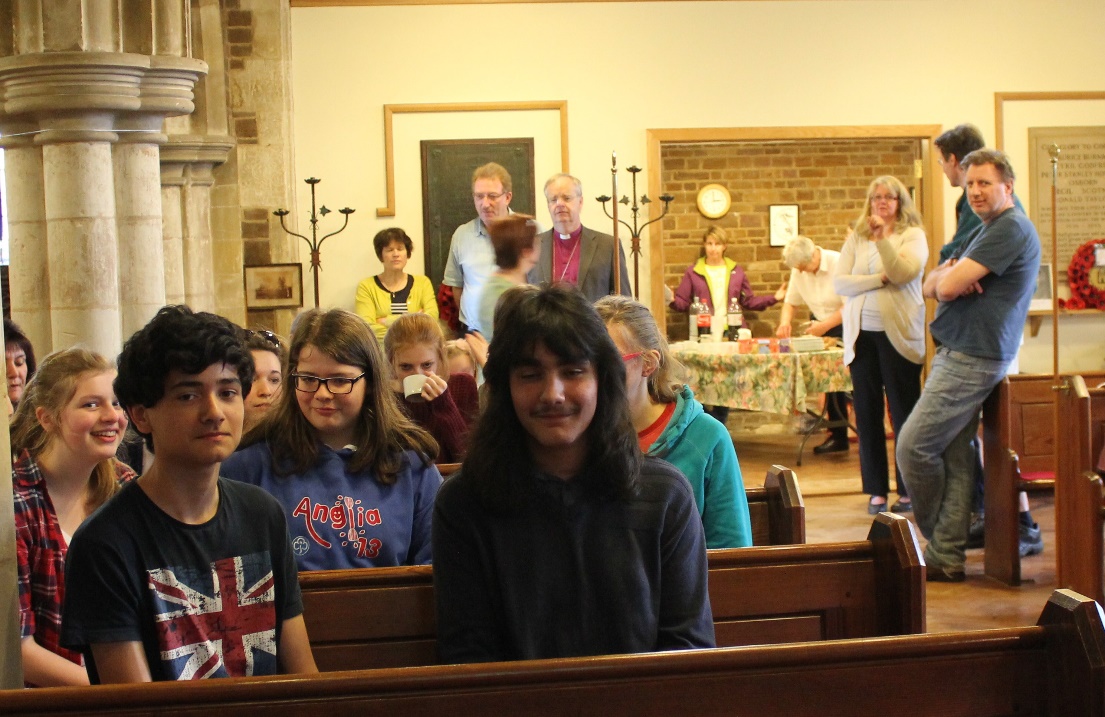 Layout of church/tower
Easy, light bells
Rapid integration
Support from local ringers
Parental support
Involvement in local school / community
6
Bedfordshire Young Ringers
2008 – 2012
A get together once a year on a Saturday afternoon in November
We had to find them first!
Organised by Association President
Always at Campton: bells are light & easy to ring, ground floor ring, different spaces in the church, facilities for providing refreshments, toilet.
Carousel of 3 activities:
Tower bell ringing
Handbell ringing (lapping)
“Striking competition” on Abel
Entered first RWNYC in 2011
7
Bedfordshire Young Ringers
2012 - present
RWNYC 2011 was stimulus to do more.
Monthly get together on 2nd Sunday of each month
Invitation sent out monthly by Association President to an email contact list of parents/mentors, plus to all tower captains. 
Held at different towers in different parts of the county
 Usually 8 bells, occasionally 10 or 12
 Weight / go of bells no longer such a consideration
 Somewhere for parents to wait / to have refreshments
8
Bedfordshire Young Ringers
Oxford 2015
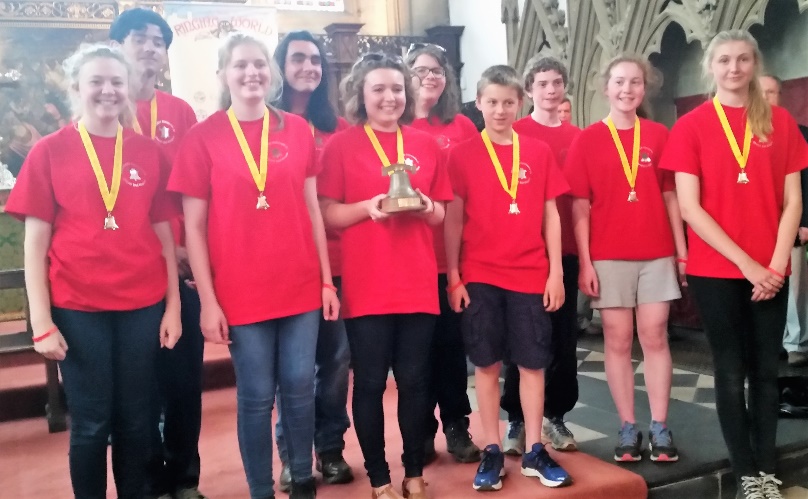 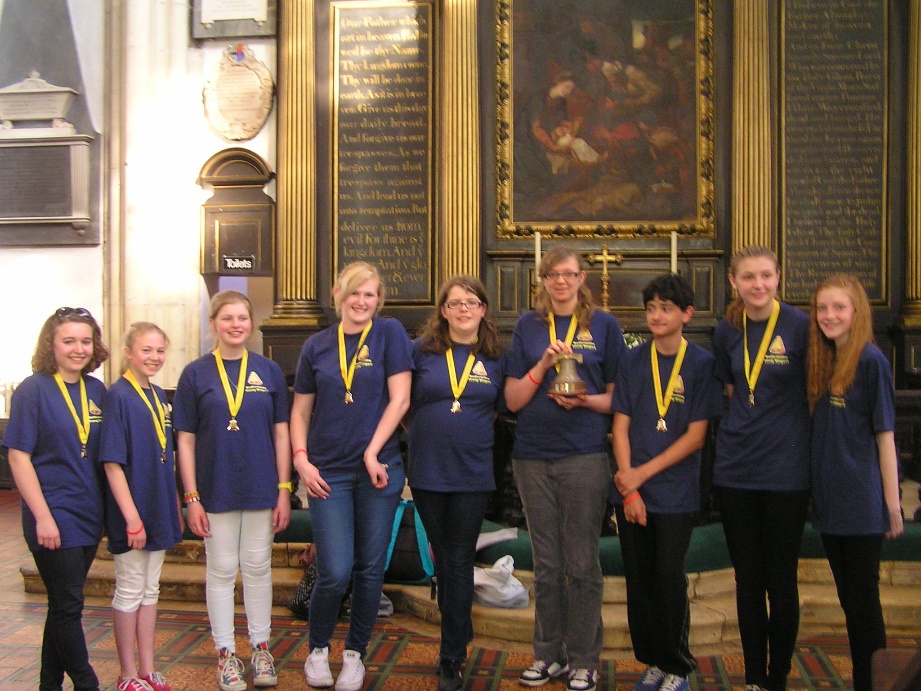 London 2016
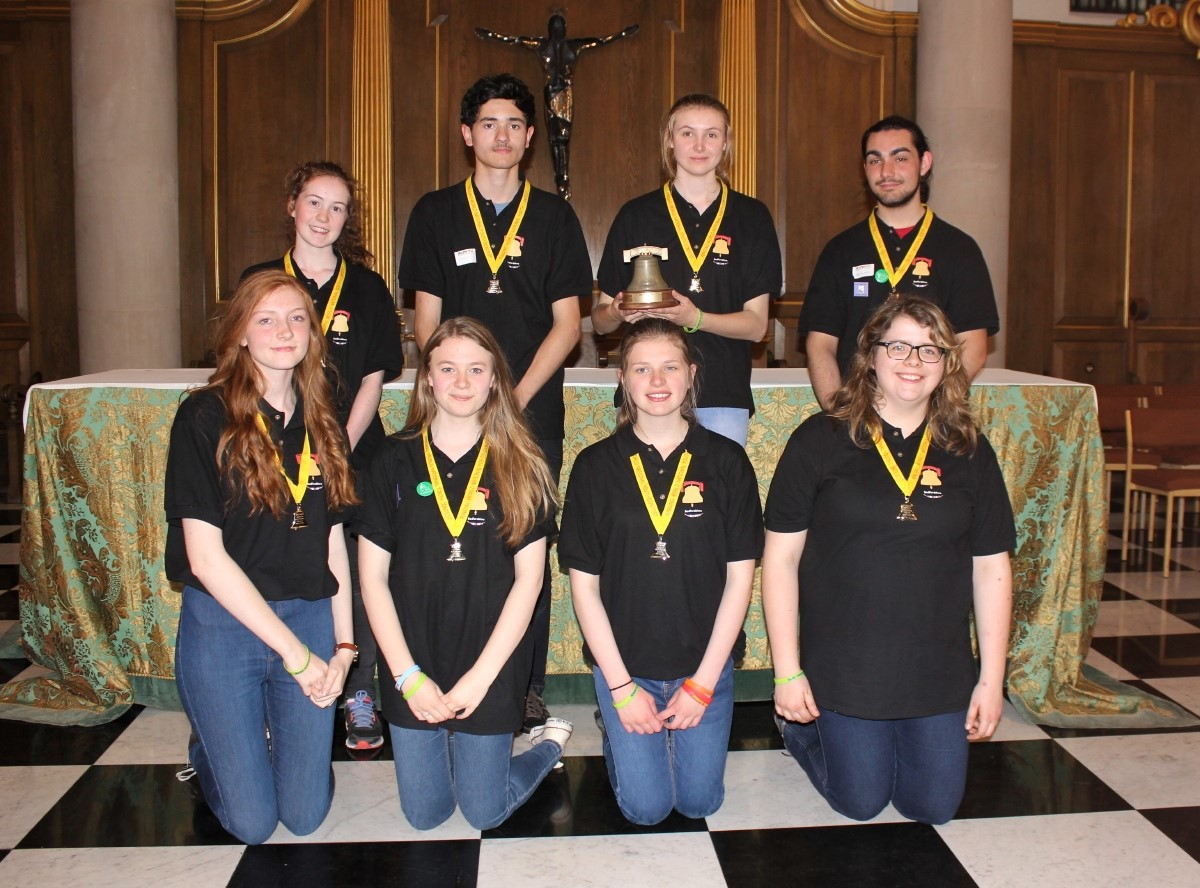 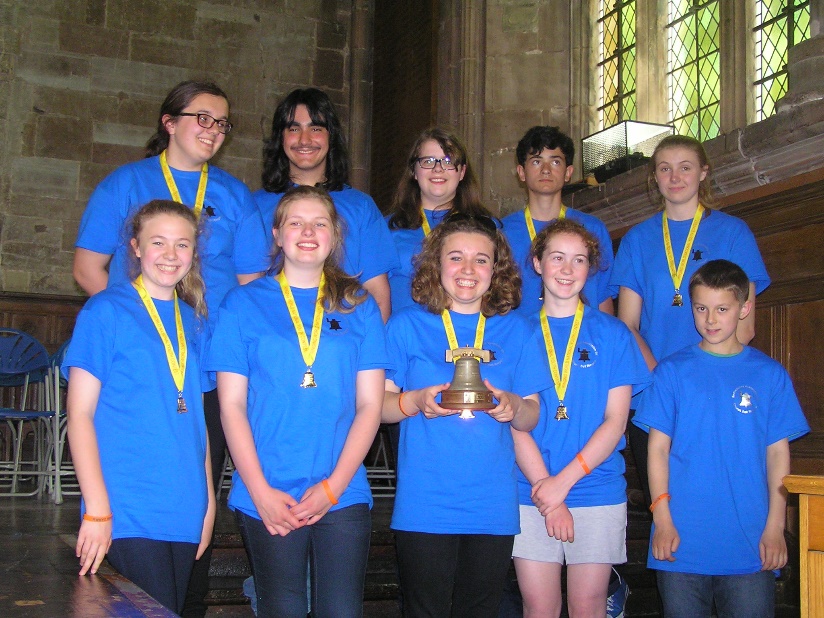 York 2013
Worcester 2014
9
Bedfordshire Young Ringers
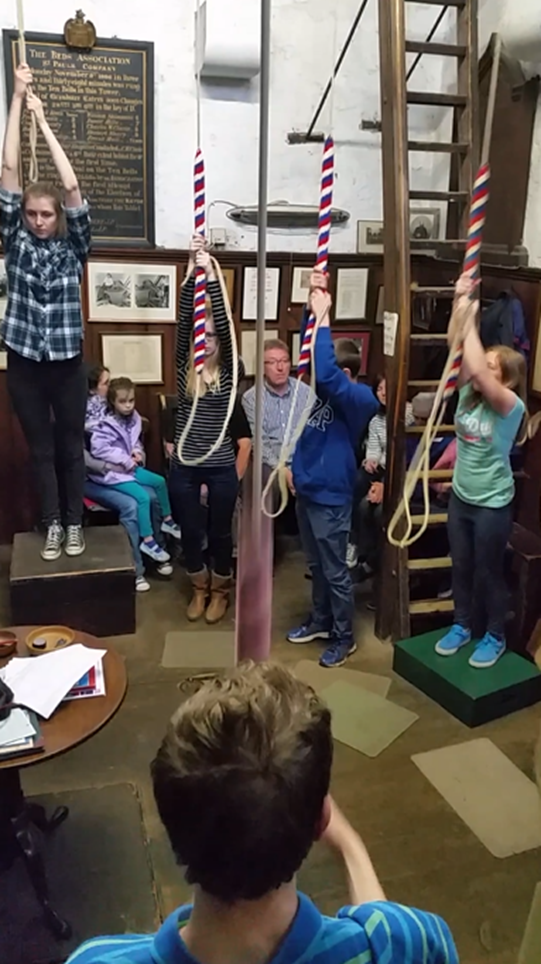 Reasons for success?
  Regular meetings (monthly)
  Bedfordshire is a relatively small county
  RWNYC – aspiration to be in the team
  Supportive adults  - parents / mentors
  High expectations / constructive criticism
  Opportunities to do new things / challenges:
	Annual outing 
	“Firsts Day”
	Bedford spin off -  practices/ Quarter Peals on higher numbers
10
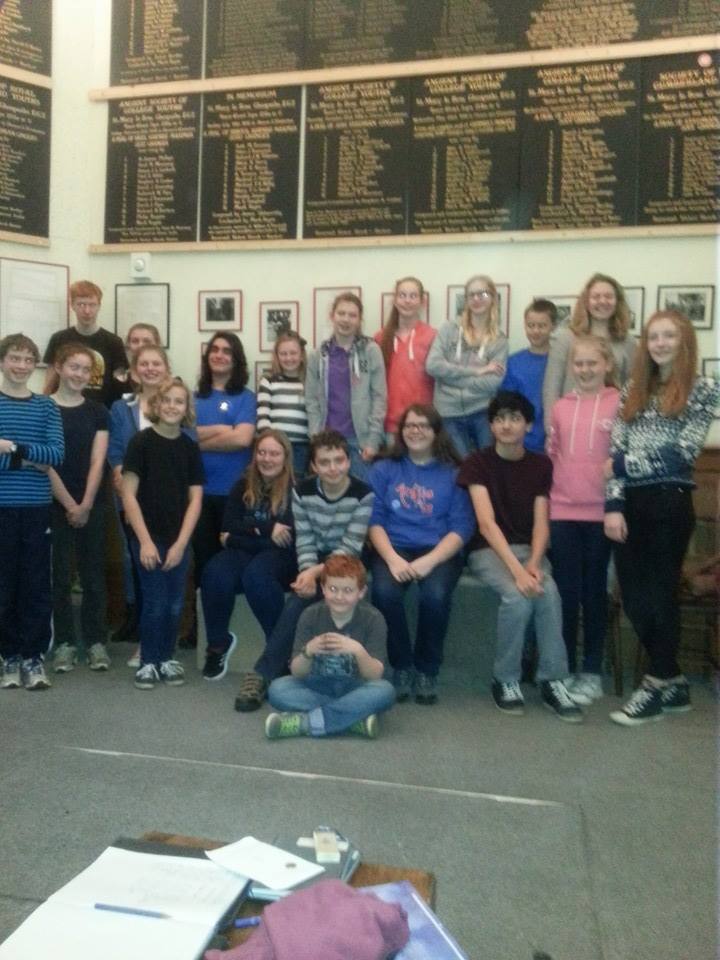 11
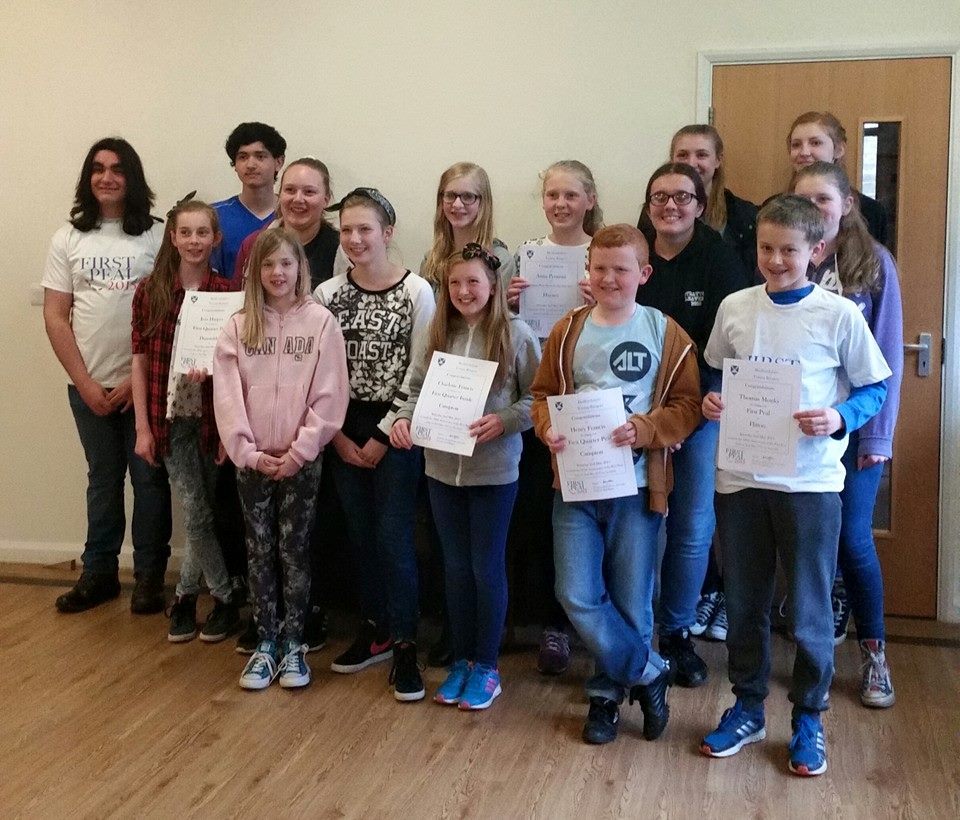 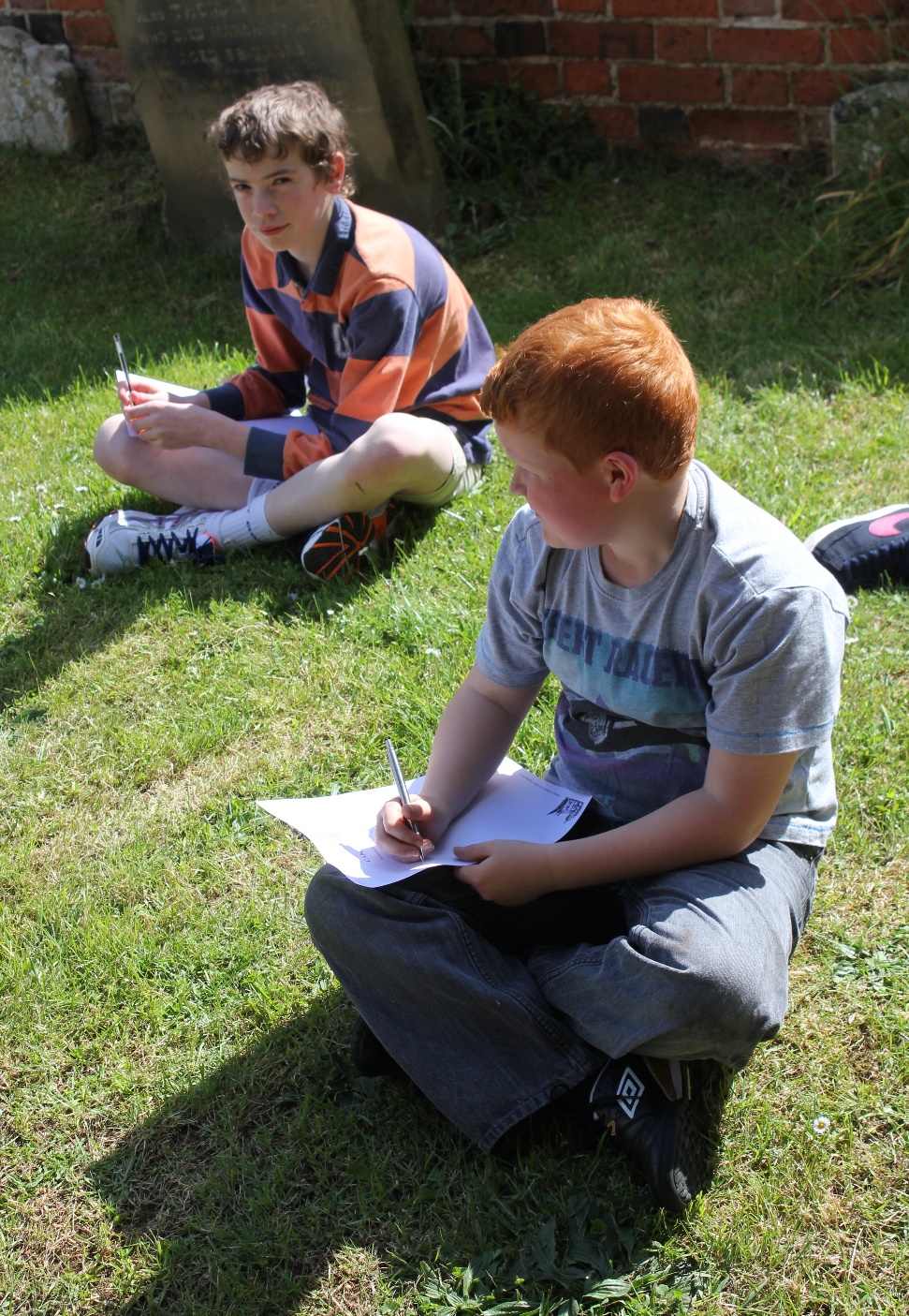 12
RWNYC
London 2018 – Saturday 7 July
Hosted by Southwark Cathedral Society of Ringers
3 qualifying heats in the morning
Top 2 teams from each qualifier go through to the final at St James Garlickhythe (Royal Jubilee Bells ) in the afternoon
Lots of other activities
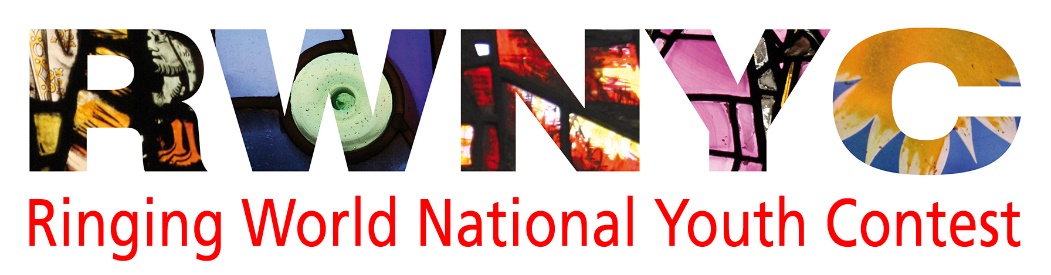 13
RWNYC 2018 Teams   (22)
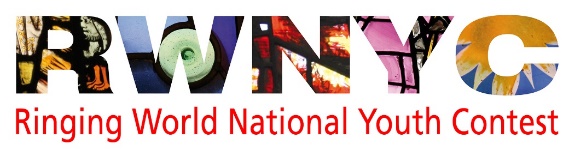 14
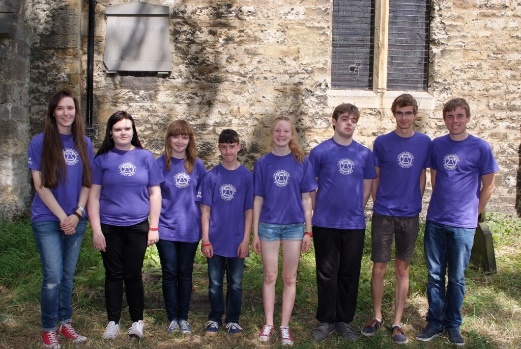 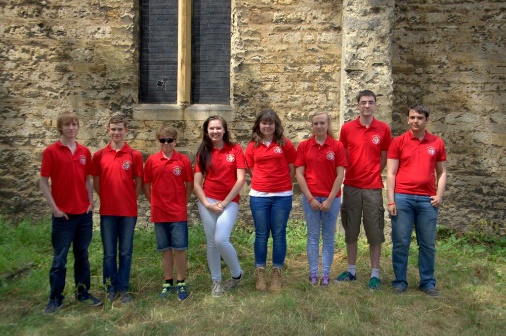 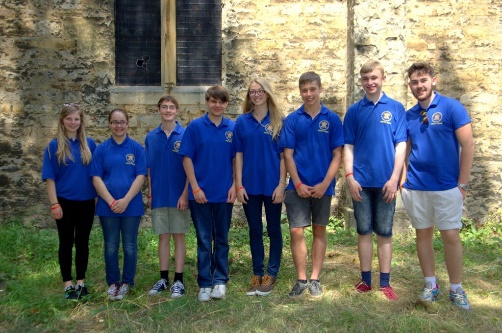 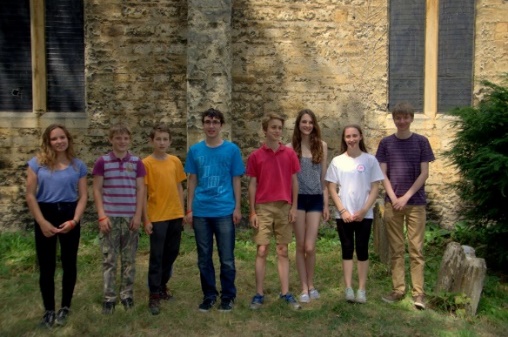 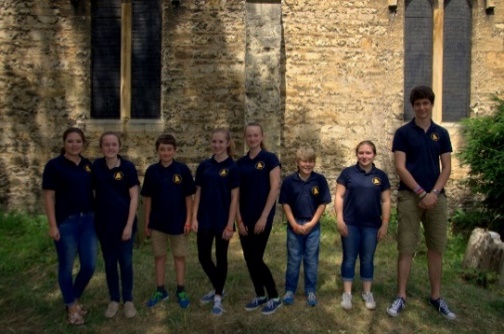 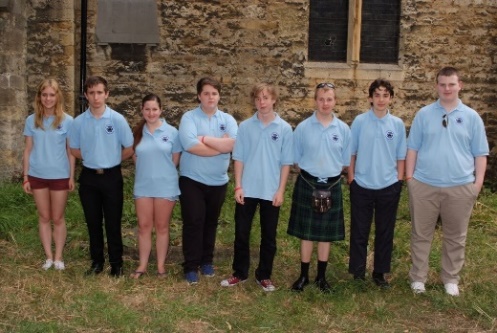 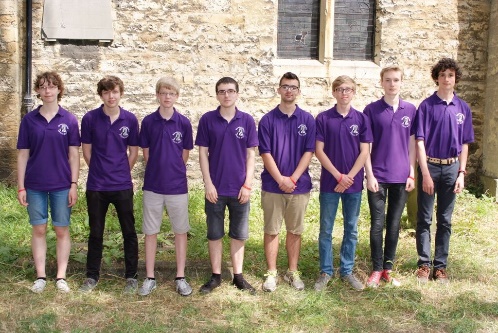 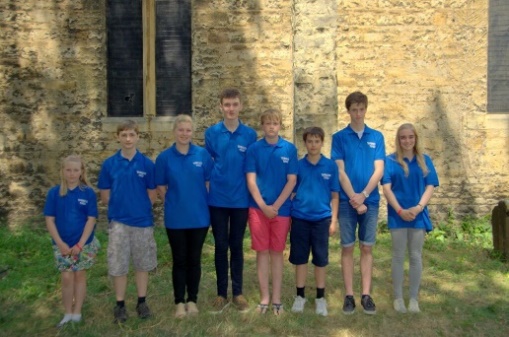 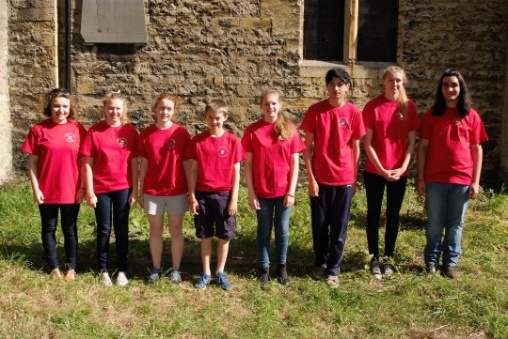 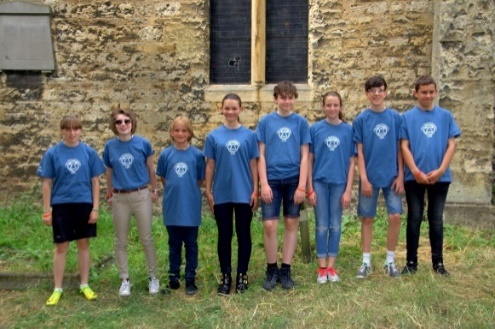 RWNYC 
Teams

Oxford
July 2015
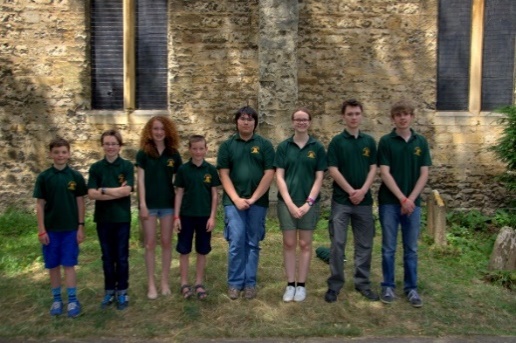 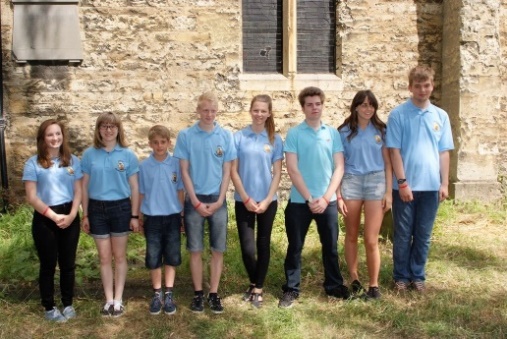 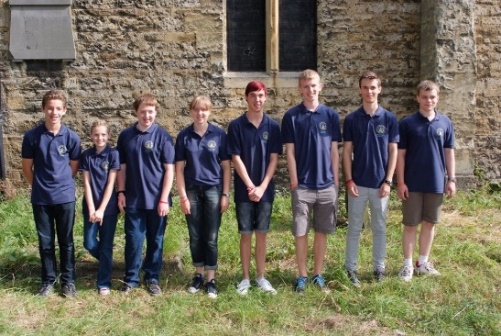 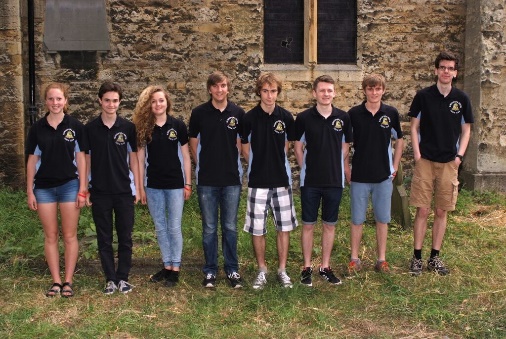 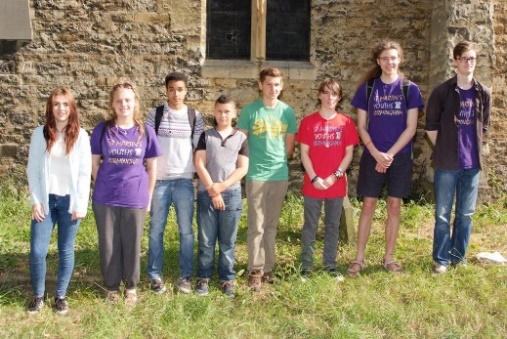 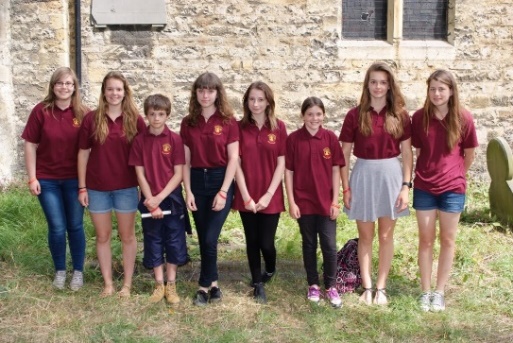 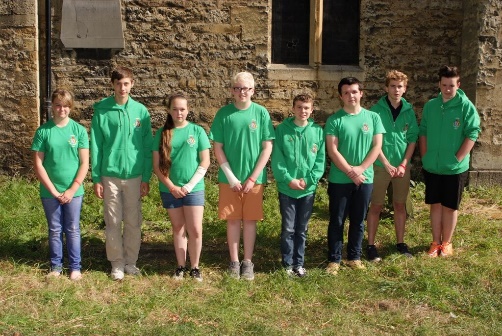 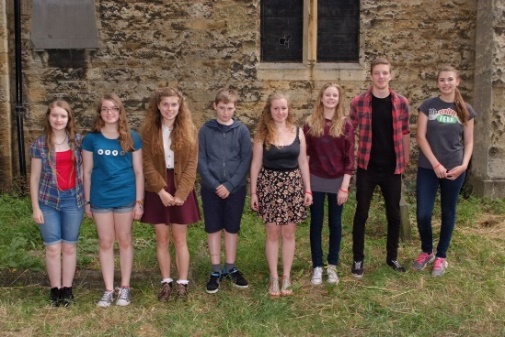 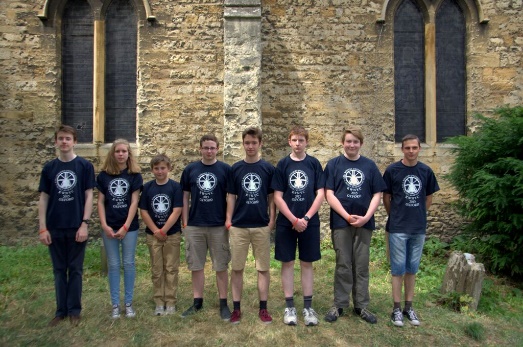 15
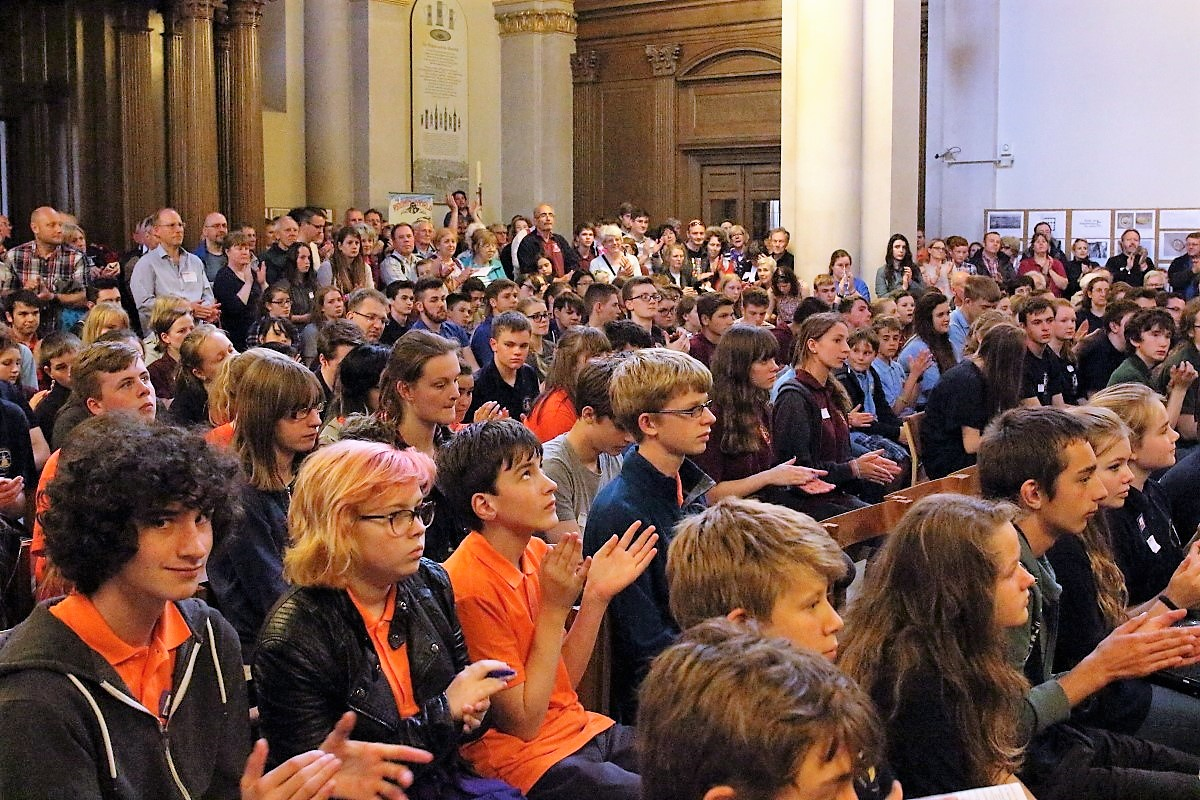 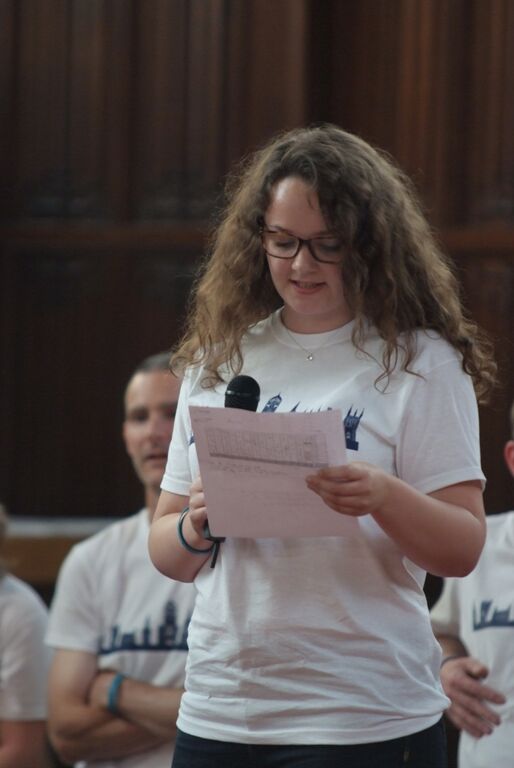 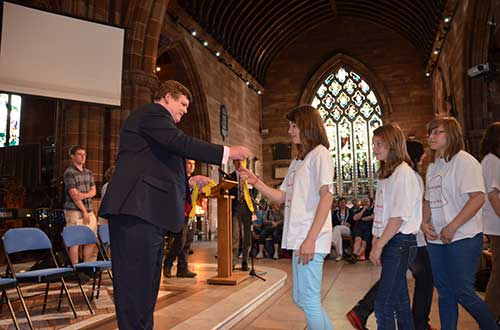 Every team is awarded a grade, and all team members are presented with a silver or gold medal.
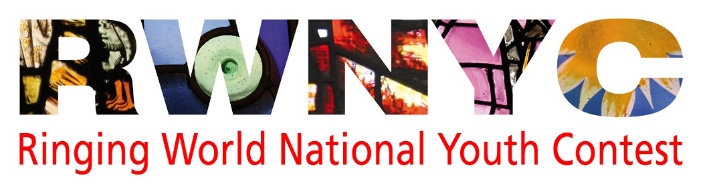 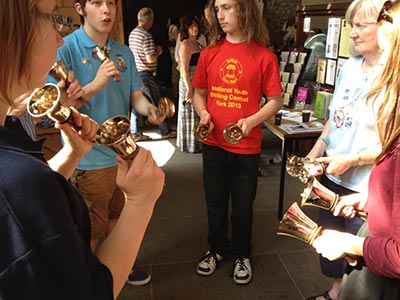 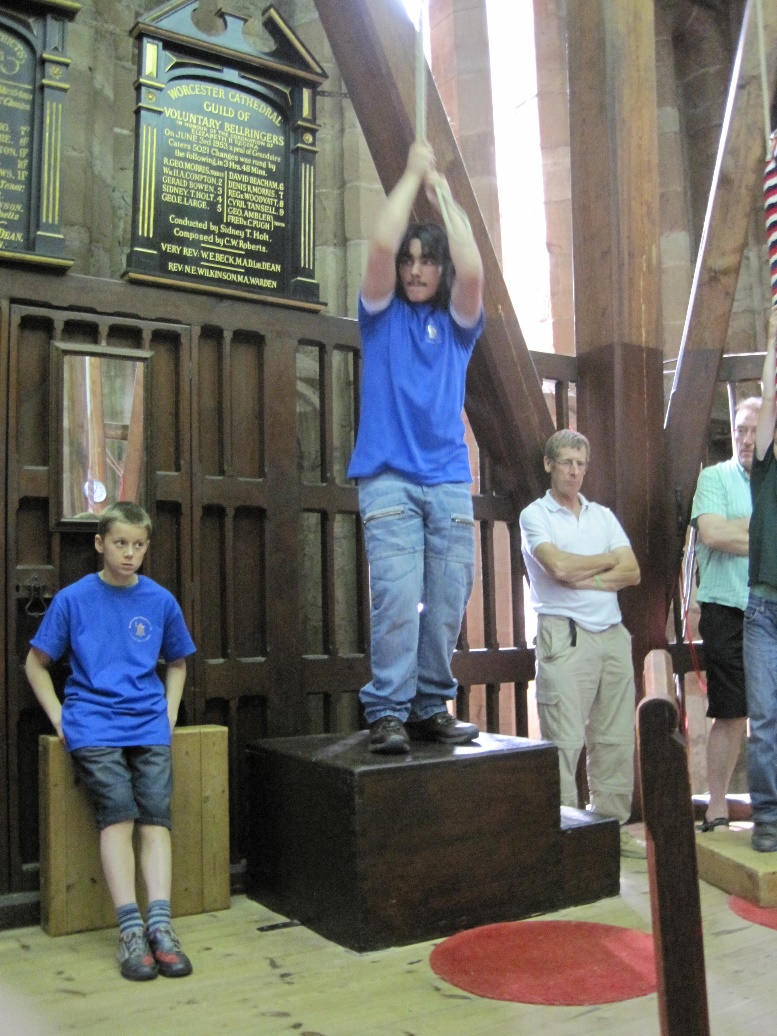 18
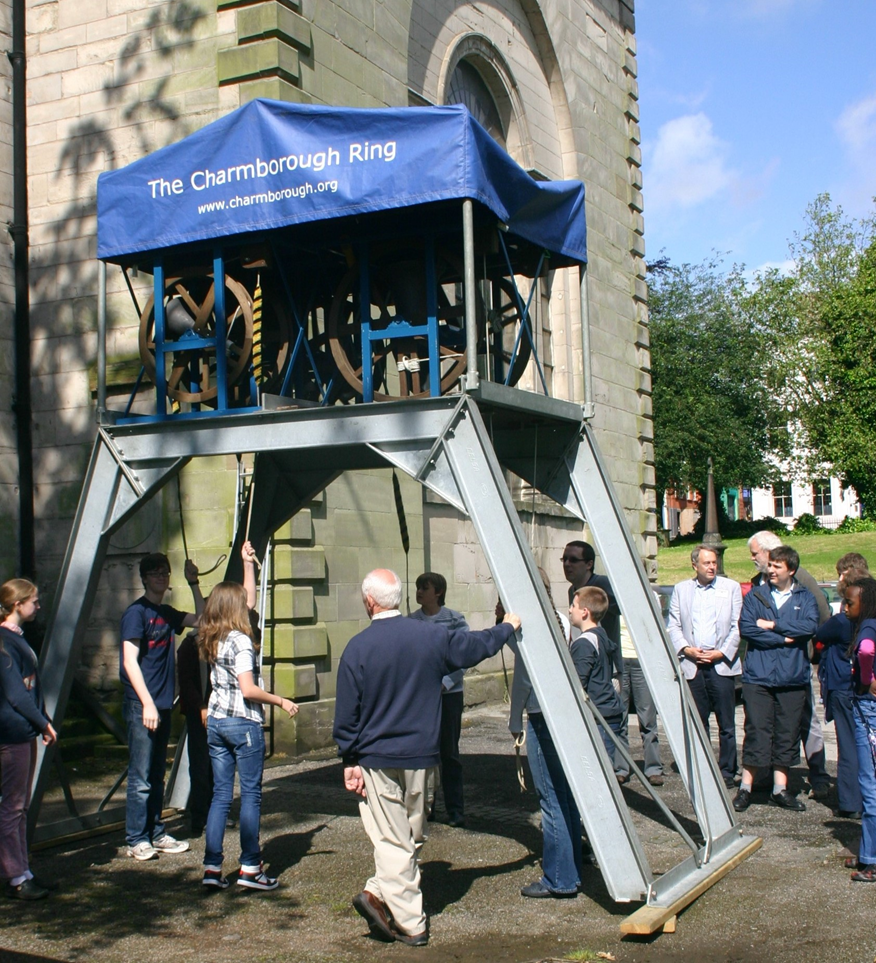 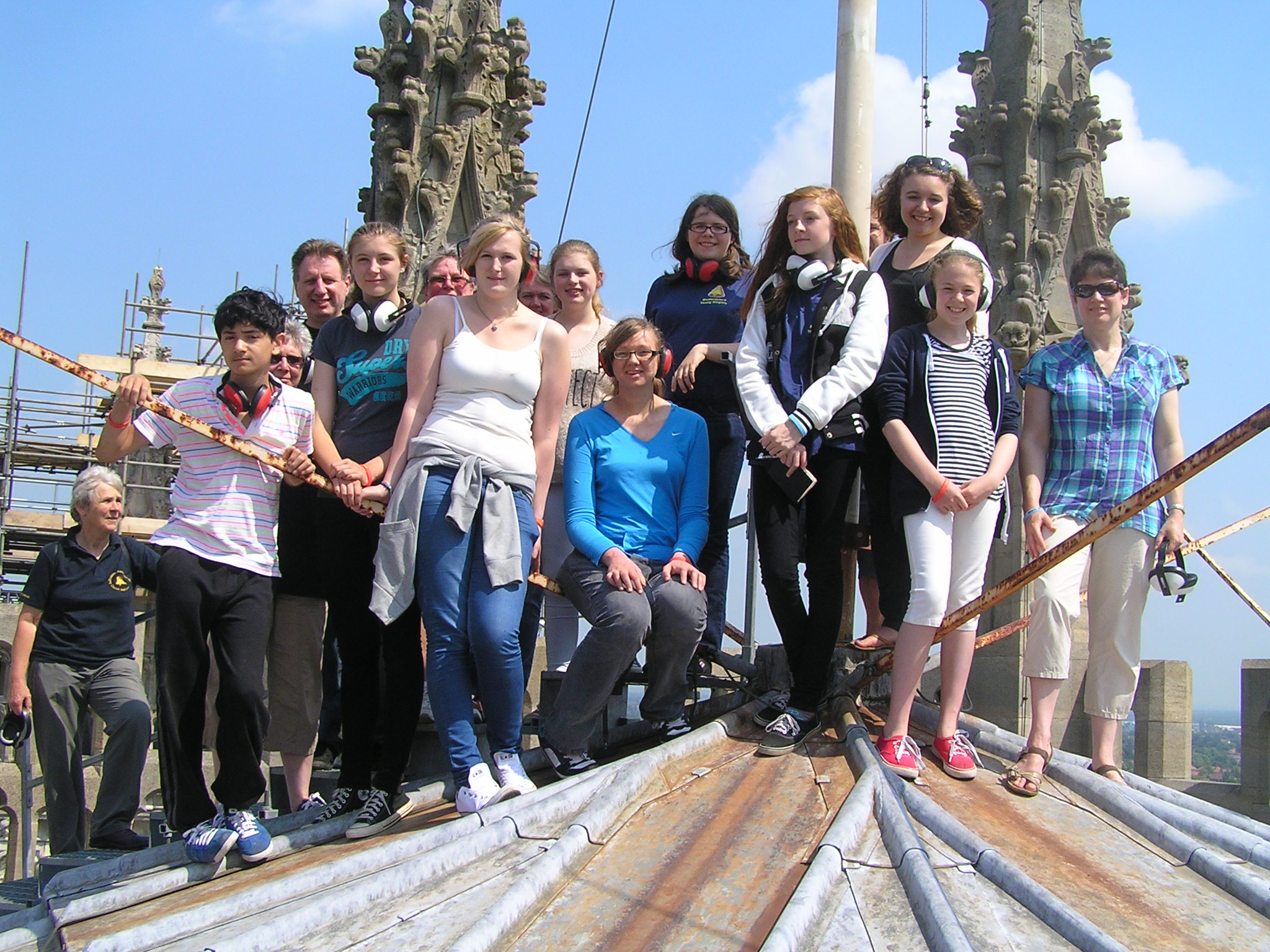 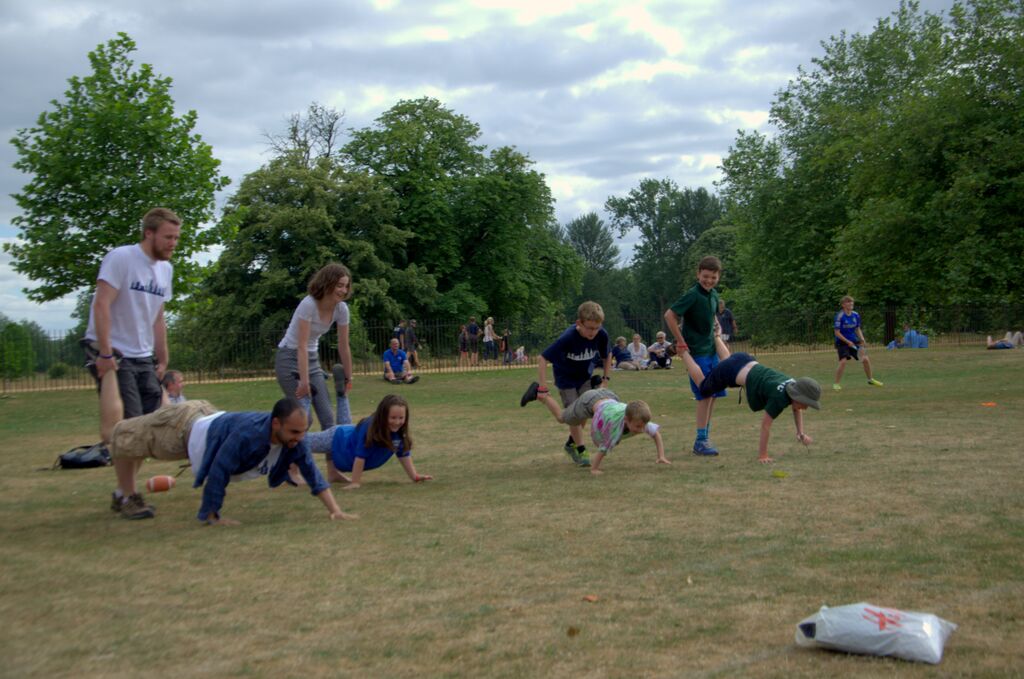 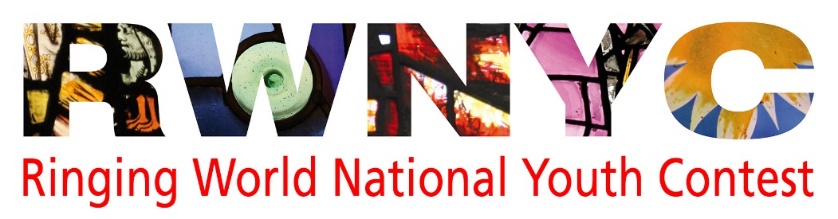 19
Survey of RWNYC Teams (11 responses from 22 teams)
To what extent has the RWNYC acted as a catalyst for the development of your youth group?
Frequency and day/time of meetings?
Size of group (young ringers /adult helpers)?
Activities?
What works well? … “top tips”!
And what doesn’t work?
20
Was the RWNYC a catalyst?
21
Frequency of meetings
22
Day and time of meetings
23
Size of group      (Definition: Some groups define “young ringers” as 25 and under)
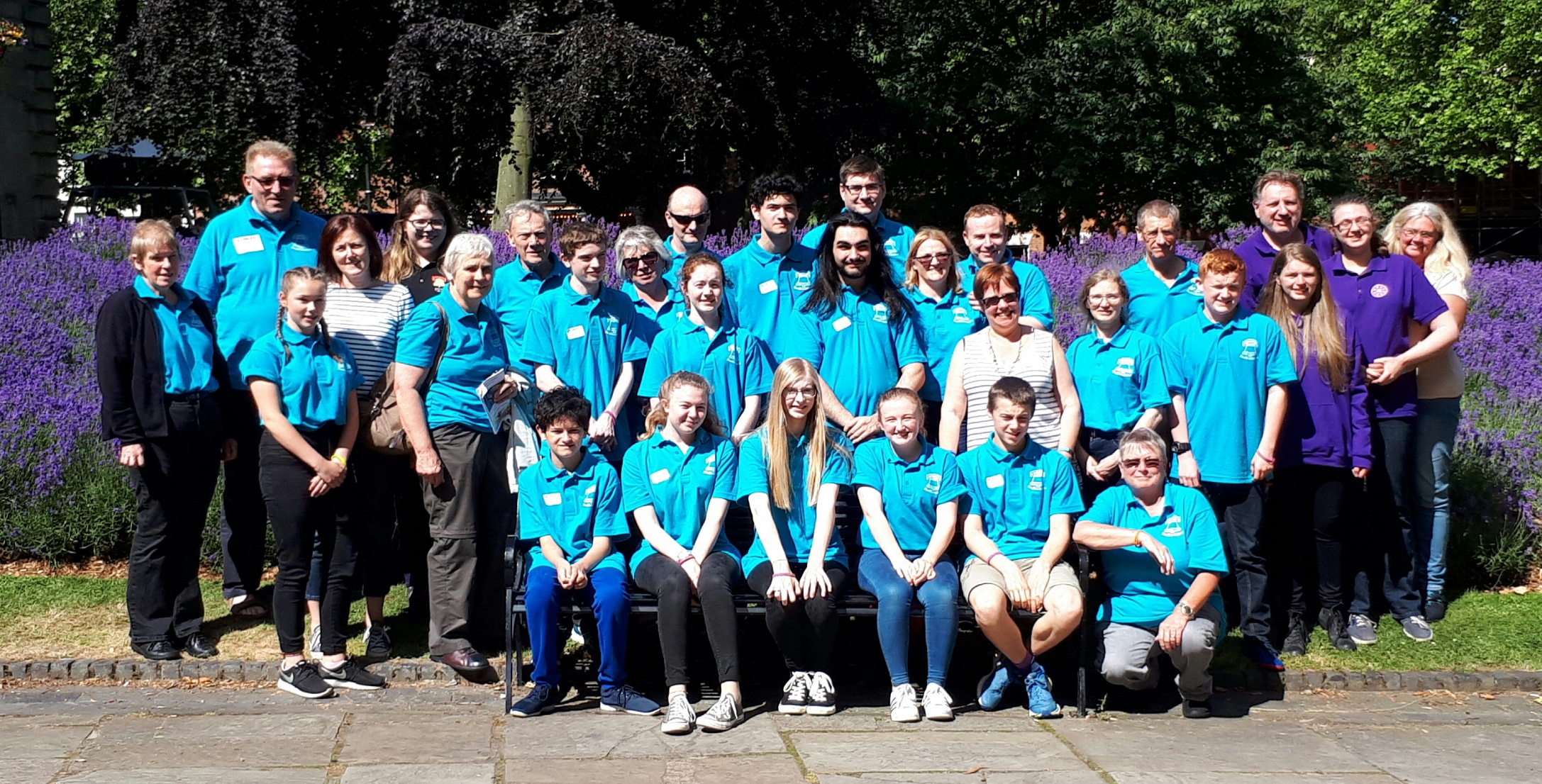 Young ringers  :
10 – 25      members
Average 15 attendees

Plus
Between 2-8   adult helpers
24
Activities … Ringing!
Practices
Cater for all abilities
Most teams practice at different towers 
Run by adult or young ringer?
25
Activities … Ringing!
Quarters and peals
Opportunities for 1 or 2 youngsters to develop with an experienced band
Ringing outings
one day  - weekend or school holidays
weekend away
outing with picnic
ringing at prestigious towers
26
Activities - Refreshments!
cakes
  tub of sweets
  drinks
  pizza
  meal out together
Important for:
  socialising
  parents whilst waiting
Timing:
during practice?
after practice?
27
Only 2 out of the 11 teams organise non-ringing activities
Other activities?
You do not need to organise non-ringing events to keep them keen!
We tried social activities (bowling) but, for some, mixing with people they do not know can be a bit daunting.
You don't need to "entertain" a young ringer. The best young ringers go ringing because they ringing. By having a Youth Team, those young ringers who have doubts about their ringing will be swept along by the "ringing nutters" in your group!!!!! It will happen - so you just have to be the catalyst.
28
Top tips!
Importance of parents / mentors:

  Safeguarding and safety in the tower
  Transport
  Communicating arrangements
  Extent of adult involvement in the ringing?
	Run the ringing?
	Provide structure and support?
29
Role of parents and mentors
Get parents involved to spread workload and to encourage attendance
Commitment from individuals and parents difficult, especially if from a non ringing background.
The youngsters haven't got full control over their lives, so although they might like to do something they might not be able to (and things can change at the last minute due to family commitments)
We let our young ringers get on with it. The adults are there only for safeguarding and safety. We do not push the young ringers; We don't think 'pushy touch line parents' help in competitions or other ringing events.
30
More Top Tips!
Treat young ringers like adults!
  High expectations / challenges
  Young ringers take it in turns to run the practice?
  Don’t worry if they don’t talk to each other!
  Face to face invitations 
  Choose your helpers
	eg those just too old to be a “young ringer”
  ”The Game”!
  Have fun!
31
What doesn’t work?
Having too many adults (Ban them to a nearby teashop!)
Don’t send out general invitations or expect Association Officers to do the recruitment for you because it won’t happen.
Putting the youngsters in charge.
A break for food and drink in the middle of the practice. (Wastes time/dietary needs to cope with)
Trying to get commitment from non-ringing parents
Trying to do it all on your own
32
Summary
Essential that we develop young ringers
 Ringing with other young ringers helps retention
 Value and utilise adult ringers
 Support of parents / mentors is vital
 Develop your own strategy to fit your local situation.
 Enjoy it!
33
Over to you!
Any questions?

Any comments?

Anything to share?
34